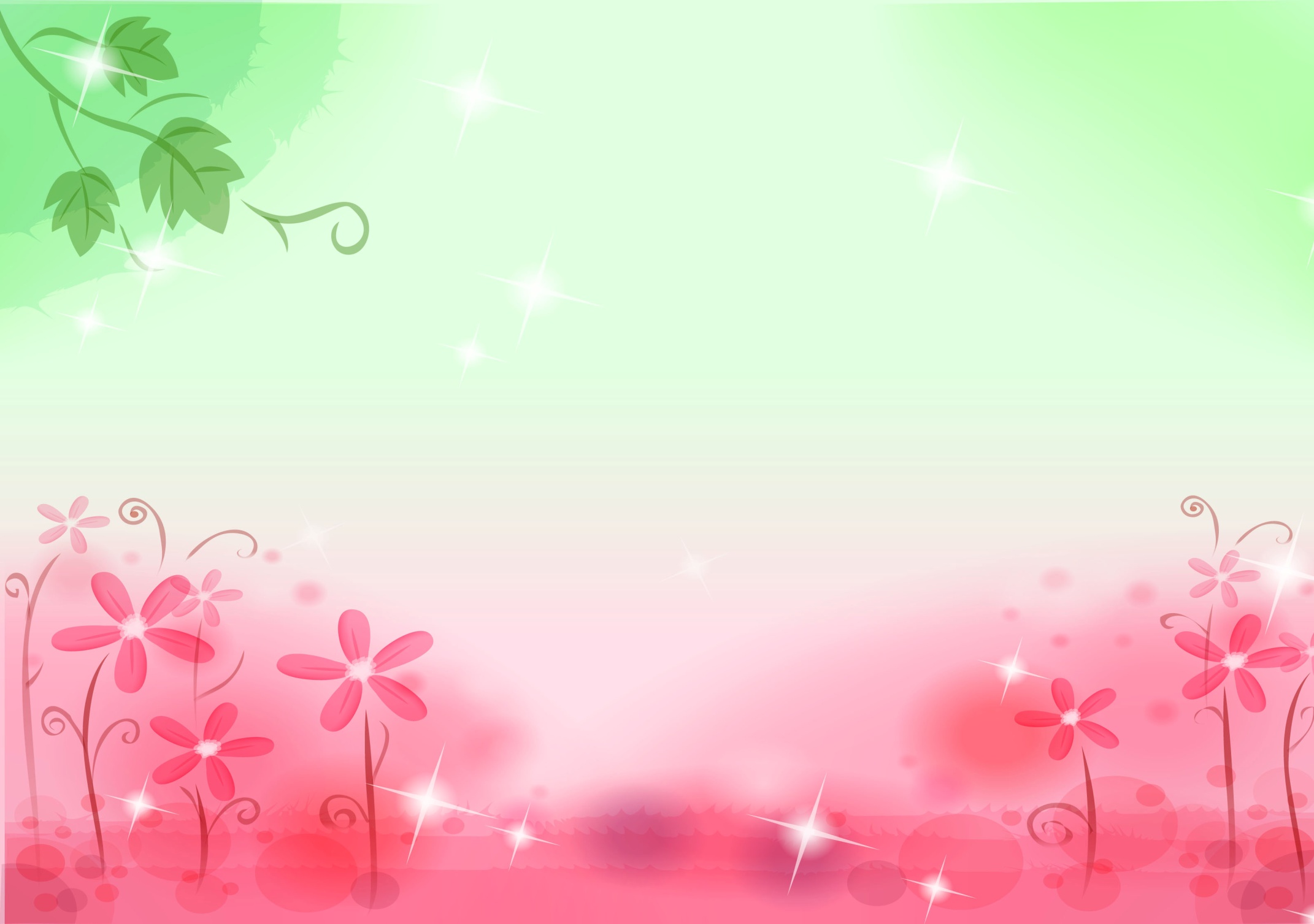 МБОУ «Орловская СОШ» дошкольная группа

Тема: 
«Воспитание нравственных качеств в процессе формирования экологической культуры дошкольников»


                                           Воспитатель
                             Редингер Галина Николаевна
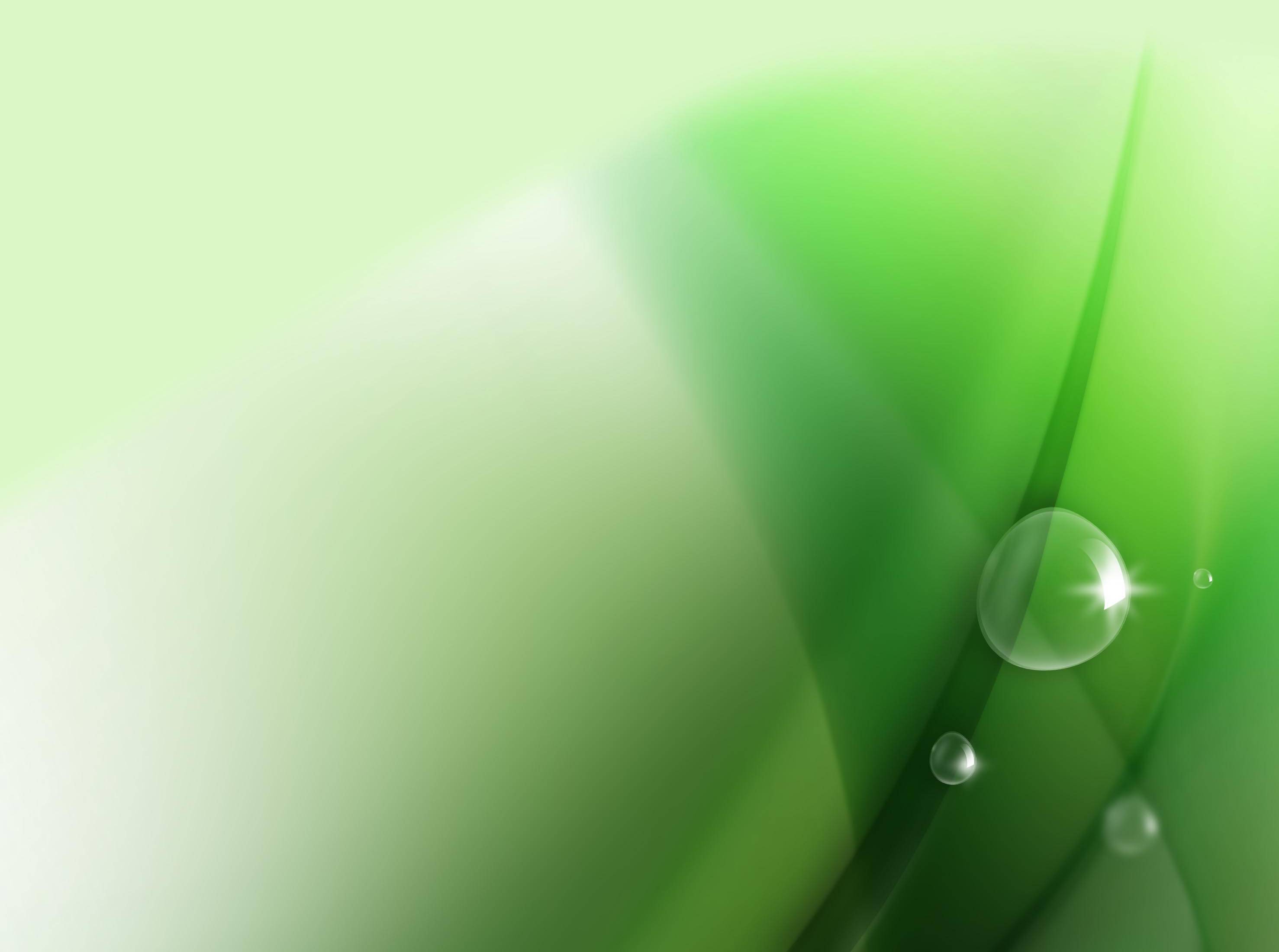 Актуальность данной темы заключается в том, что проблемы нравственного воспитания относятся к числу проблем, поставленных всем ходом развития человечества. Нравственное воспитание подрастающего поколения – одна из основных задач общества. 
Формирование нравственных качеств неизбежно соприкасается с экологическим воспитанием личности. 
Общение с природой обогащает духовную сферу человека, способствует формированию положительных моральных качеств.
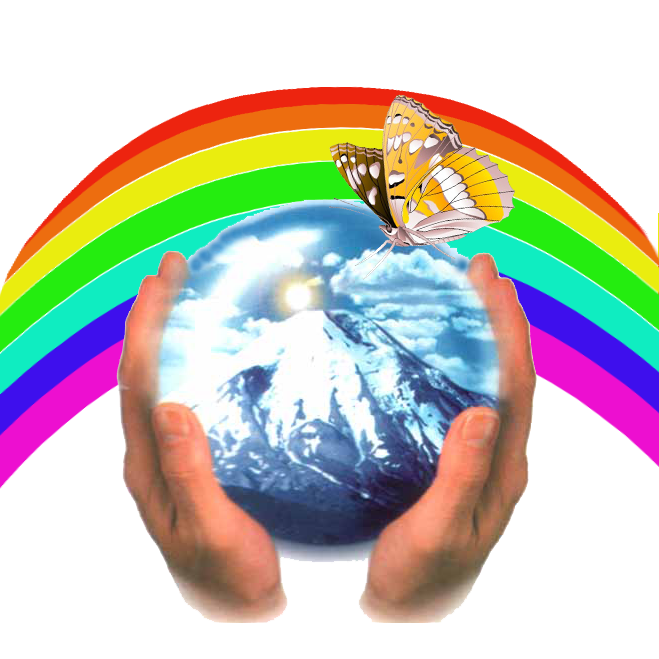 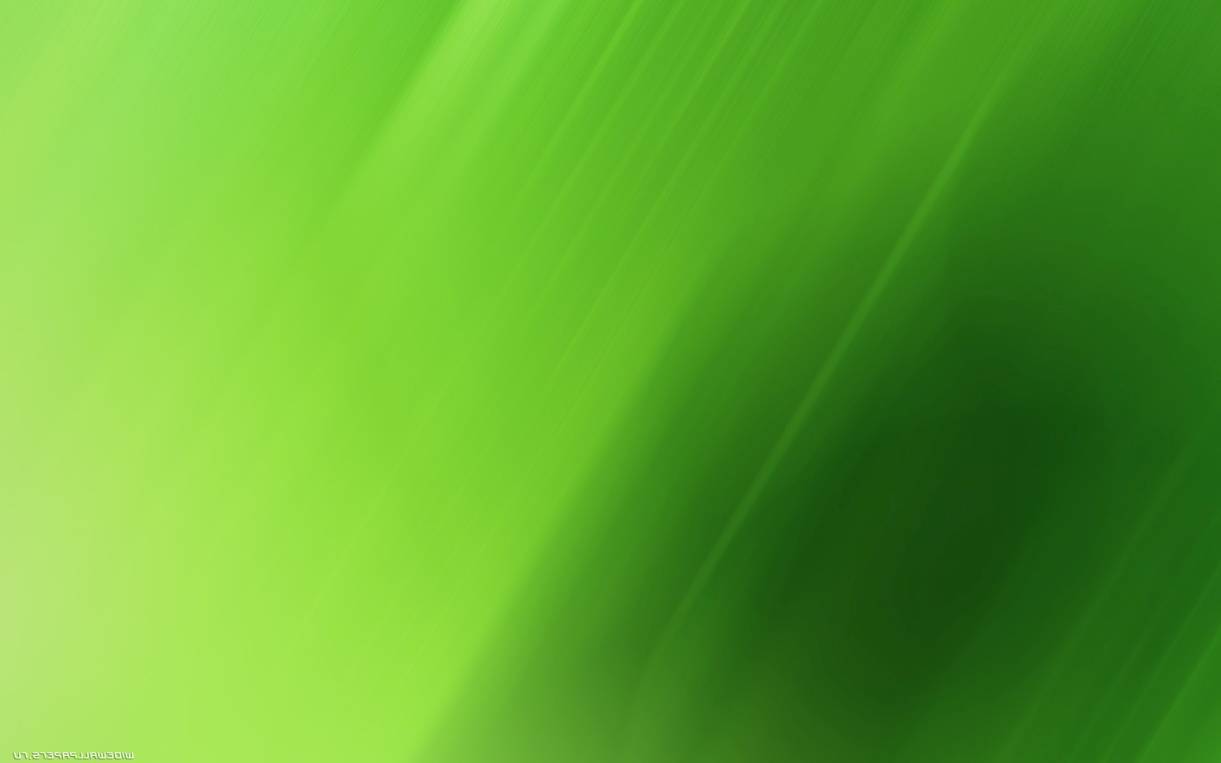 Объектом исследования   дети старшей группы
Предметом исследования являются         нравственные качества дошкольника.
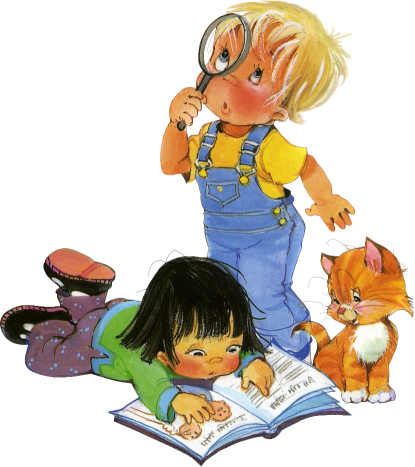 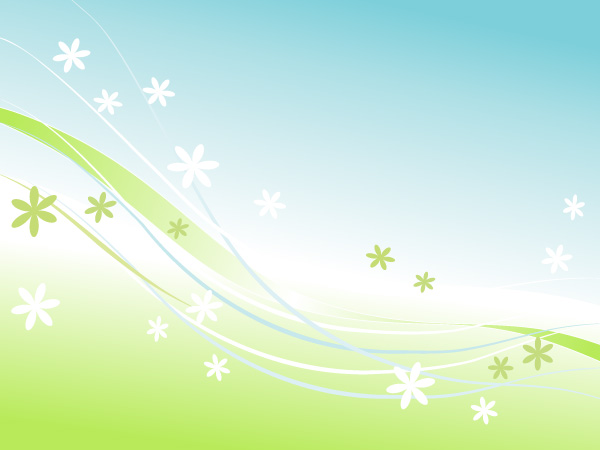 Цель работы – заключается в определении роли экологического воспитания, как одного из средств формирования нравственных качеств старших дошкольников.
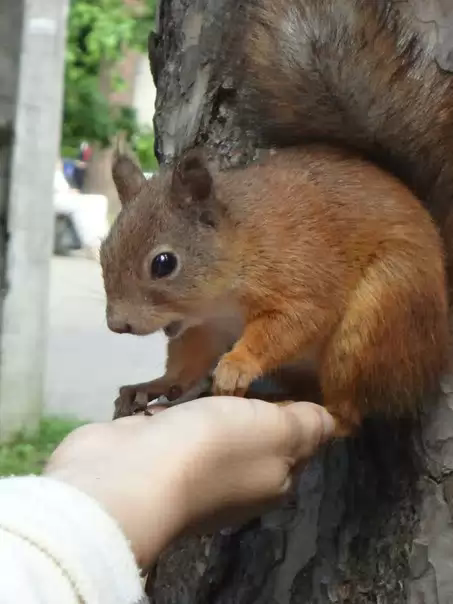 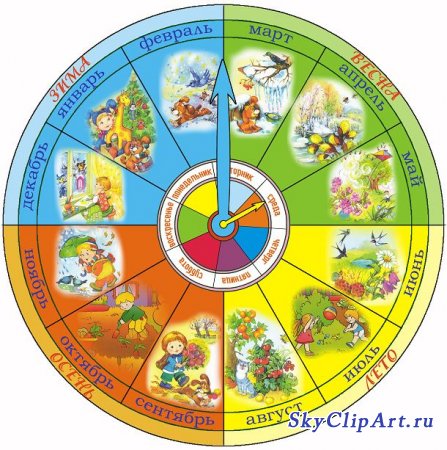 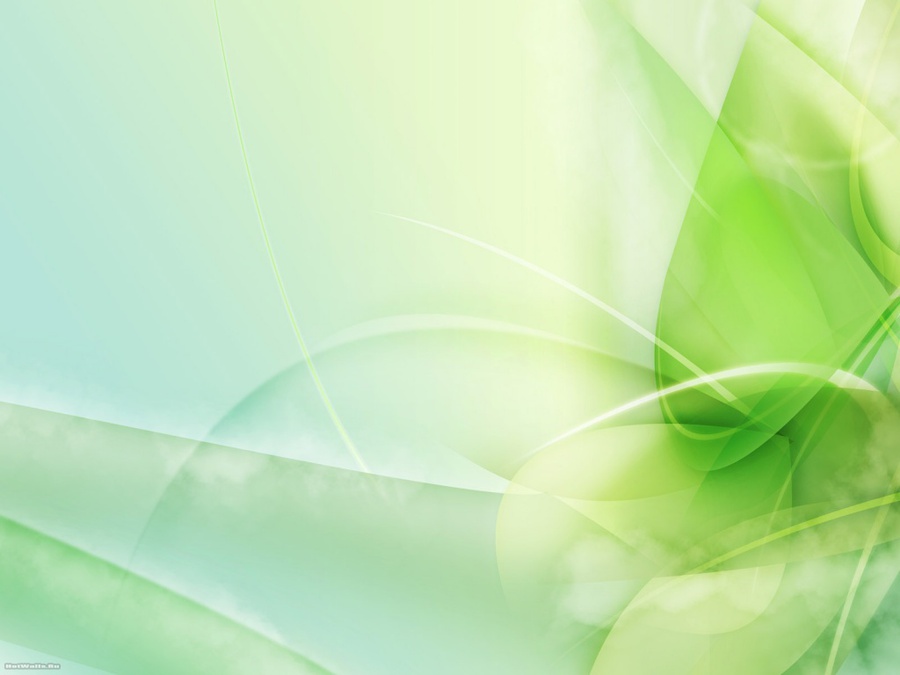 Задачи:
1. Проанализировать психолого-педагогическую литературу по проблеме воспитания нравственных качеств дошкольников и раскрыть понятия «нравственное воспитание», «нравственные качества», «экологическое воспитание».
2. Провести экспериментально-исследовательскую работу по формированию нравственных качеств старших дошкольников в процессе  экологического воспитания.
3. Дать методические рекомендации.
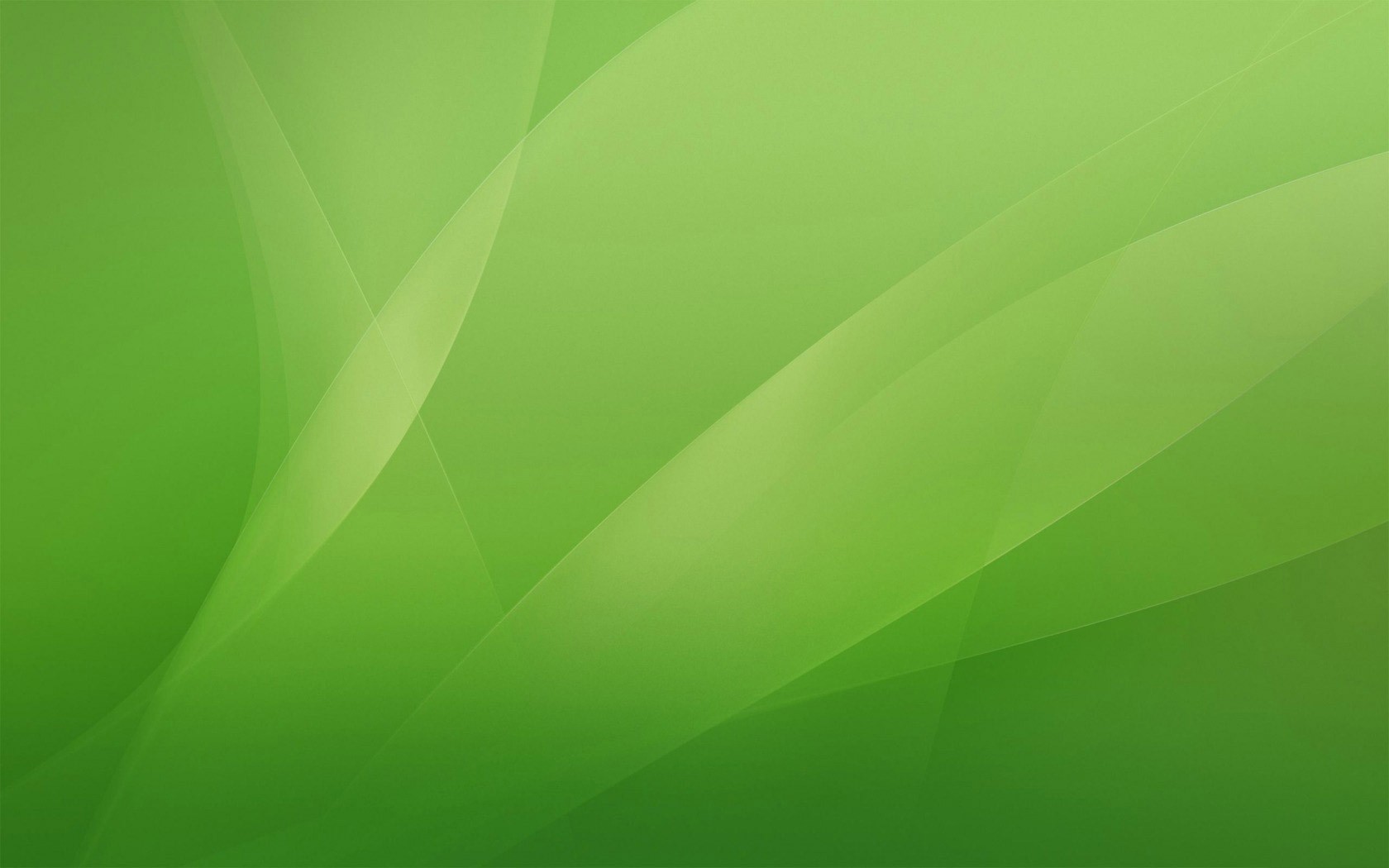 Гипотеза исследования – 
эффективность формирования нравственных качеств дошкольника может быть обеспечена, если будут созданы соответствующие педагогические условия. С этой целью необходимо:
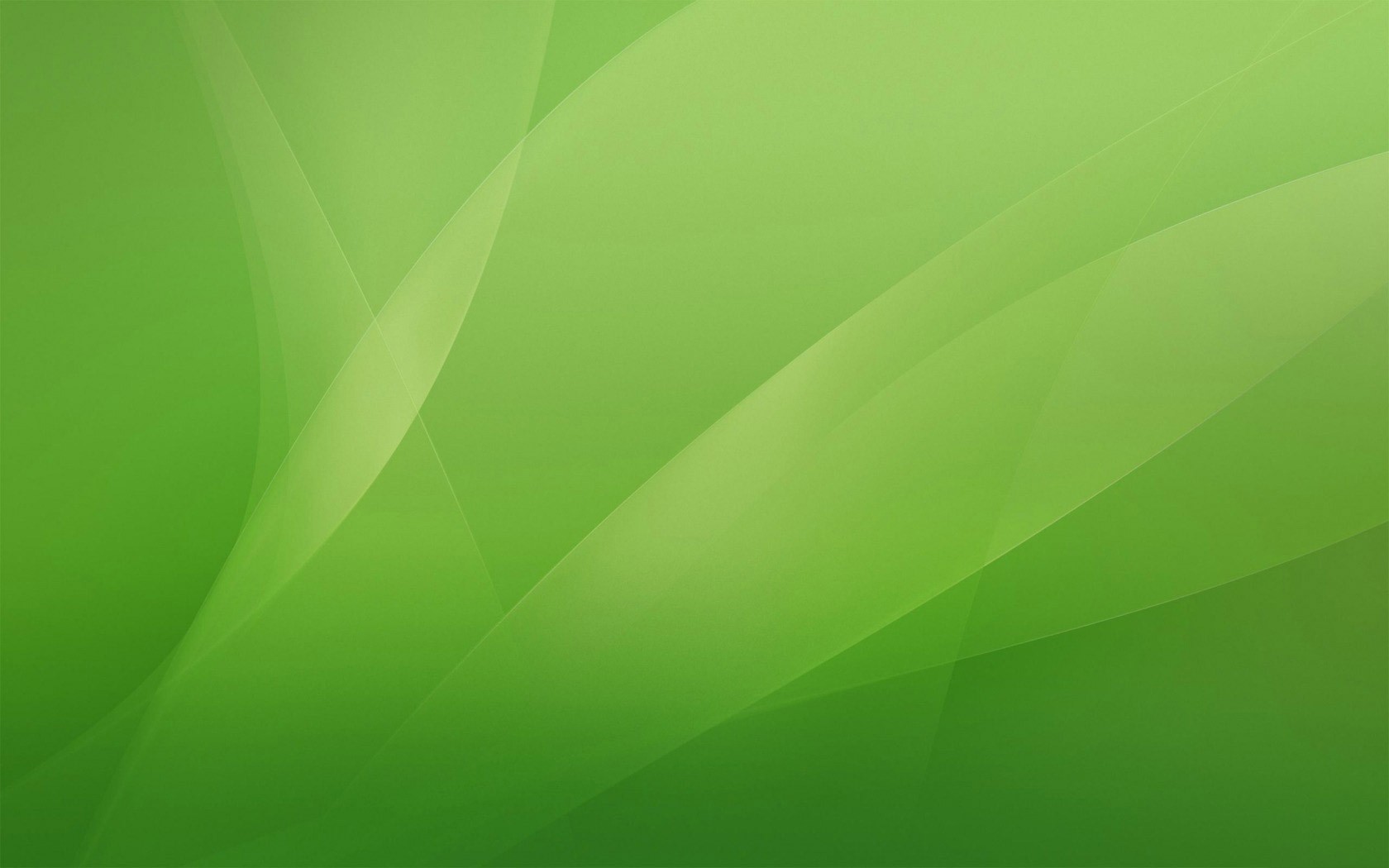 Нравственное воспитание – это целенаправленный процесс приобщения детей к моральным ценностям человечества и конкретного общества. 
Экологическое воспитание- это воспитание нравственности, духовности, интеллекта.
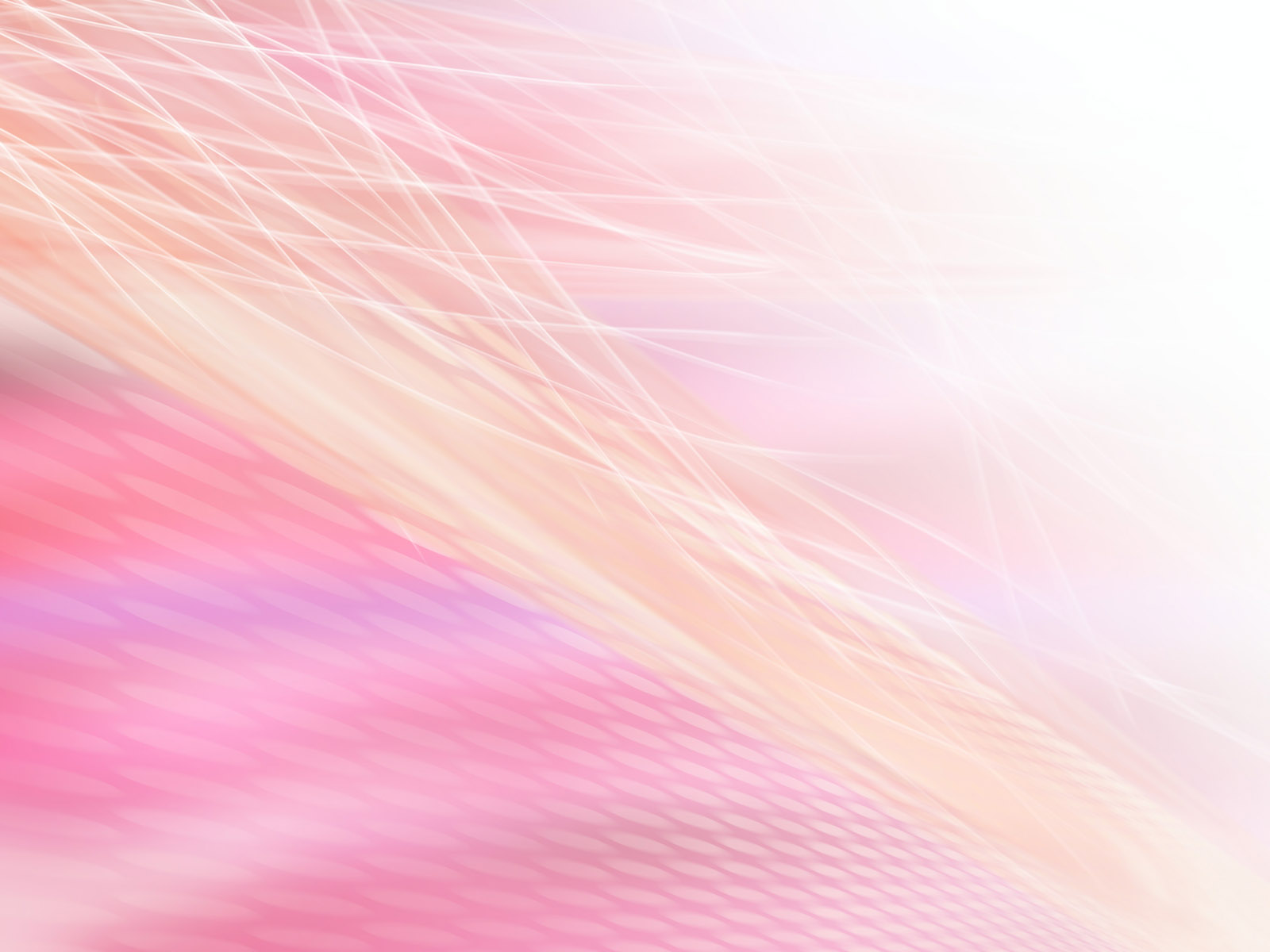 Методическая литература 
по экологическому воспитанию в ДОУ
Наталья Рыжова 
Программа "Наш дом - природа"
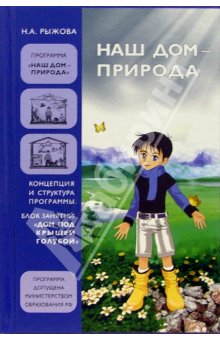 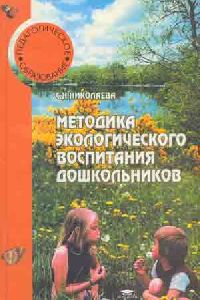 Николаева С.Н.
Методика экологического воспитания дошкольников
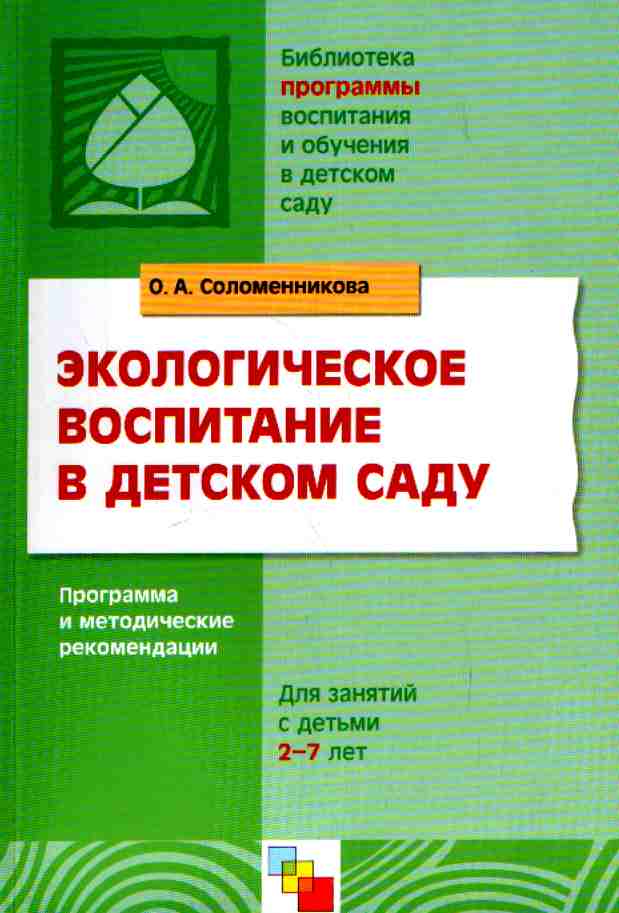 Соломенникова О.А.  Экологическое воспитание в детском саду
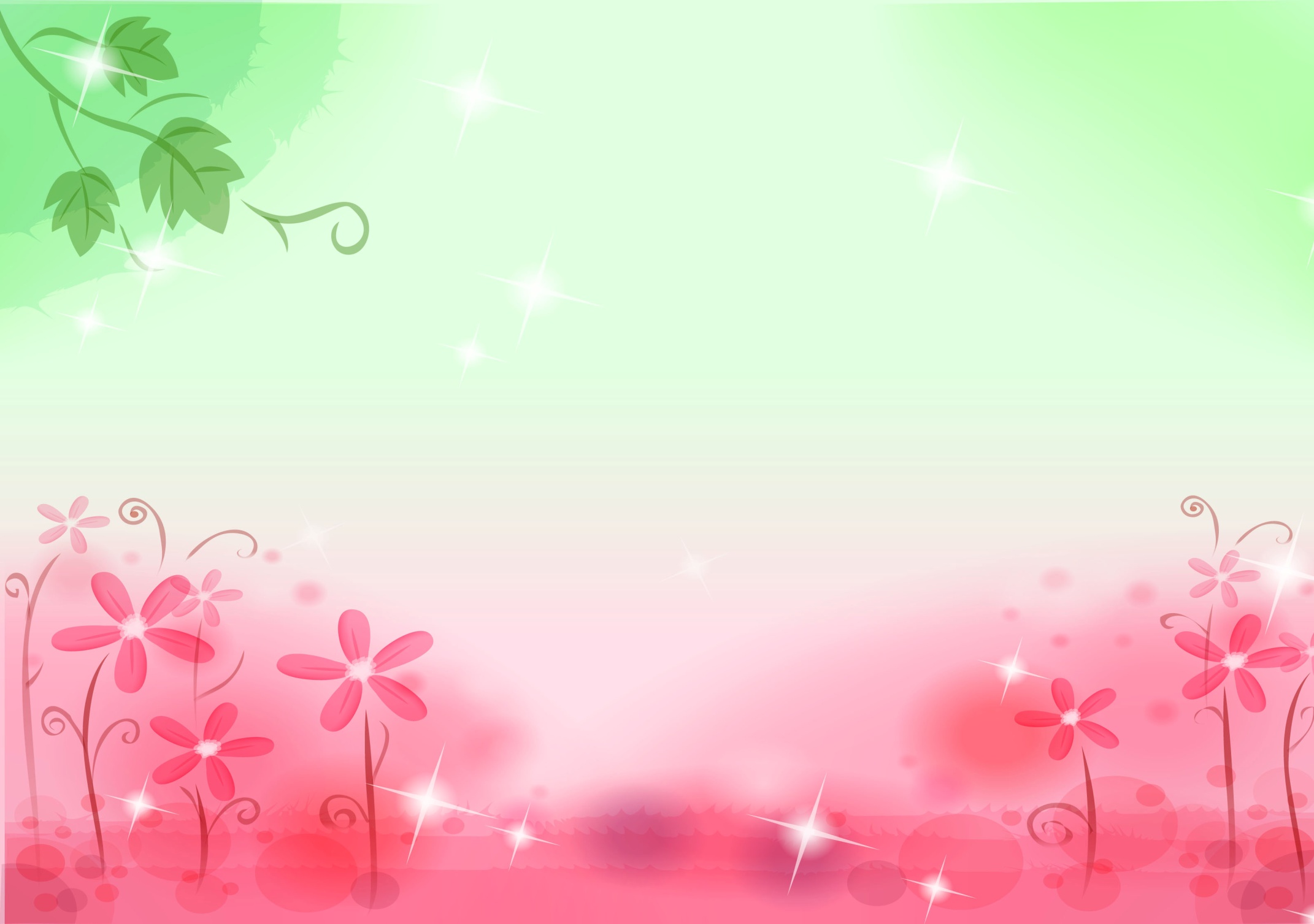 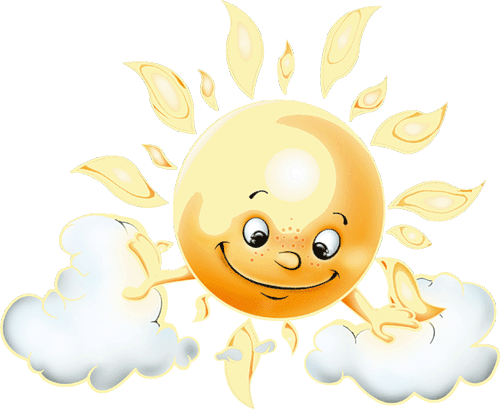 Базой исследования выступила дошкольная группа  МБОУ «Орловская СОШ» д. Орлово Ливенского района
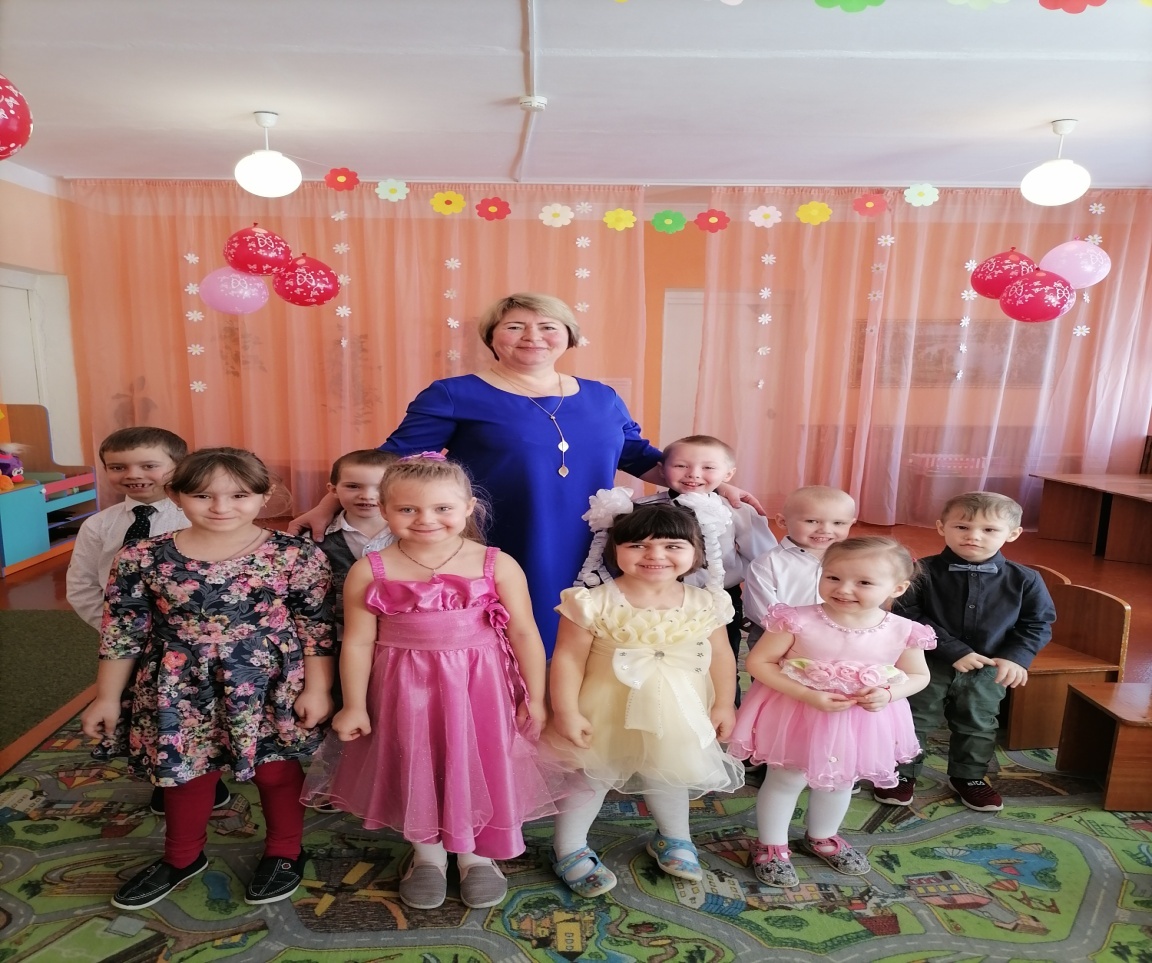 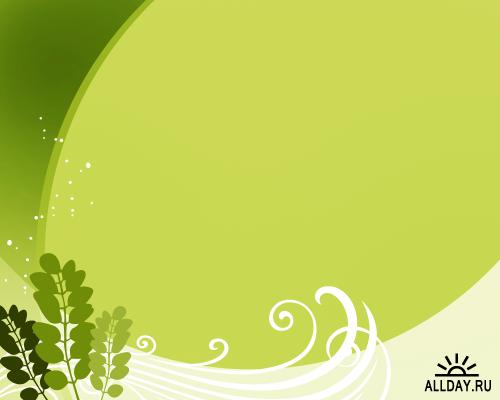 Педагогический эксперимент  
Цель: определить степень влияния экологического воспитания на развитие нравственных качеств дошкольников.
1. Констатирующий - сентябрь 2021г.
2. Формирующий - ноябрь 2021г.
 – март 2022г.
3. Заключительный  –  апрель      2022г.
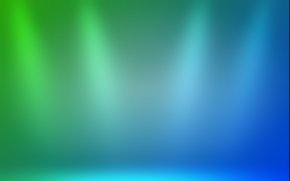 Рис. 1 Уровень сформированности нравственных качеств у детей старшего дошкольного возраста на констатирующем этапе эксперимента.
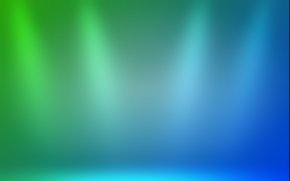 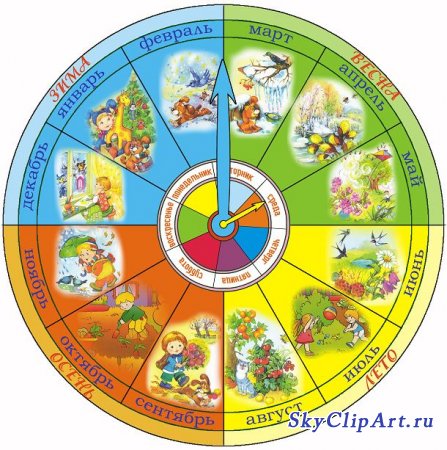 Формирующий 
              этап исследования 
              Цель – формирование нравственных качеств старших дошкольников в процессе экологического воспитания.
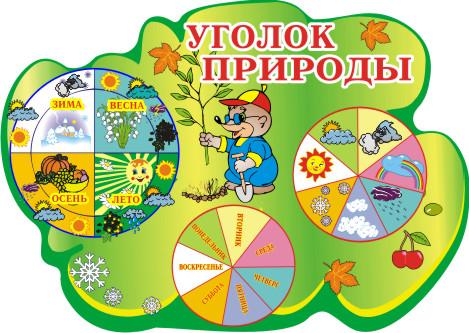 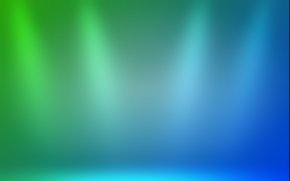 Заключительный этап исследования
 
Цель - проследить динамику изменения результатов на начало и конец эксперимента.
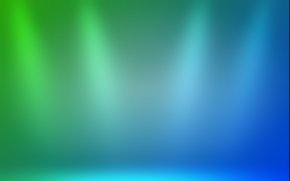 Рис.2  Уровень  сформированности нравственных качеств дошкольников на  двух этапах исследования
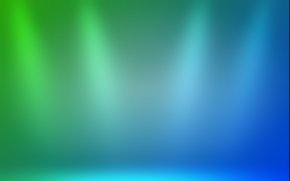 Вывод  
Результаты ЗАКЛЮЧИТЕЛЬНОГО ЭТАПА подтвердили гипотезу данного исследования.
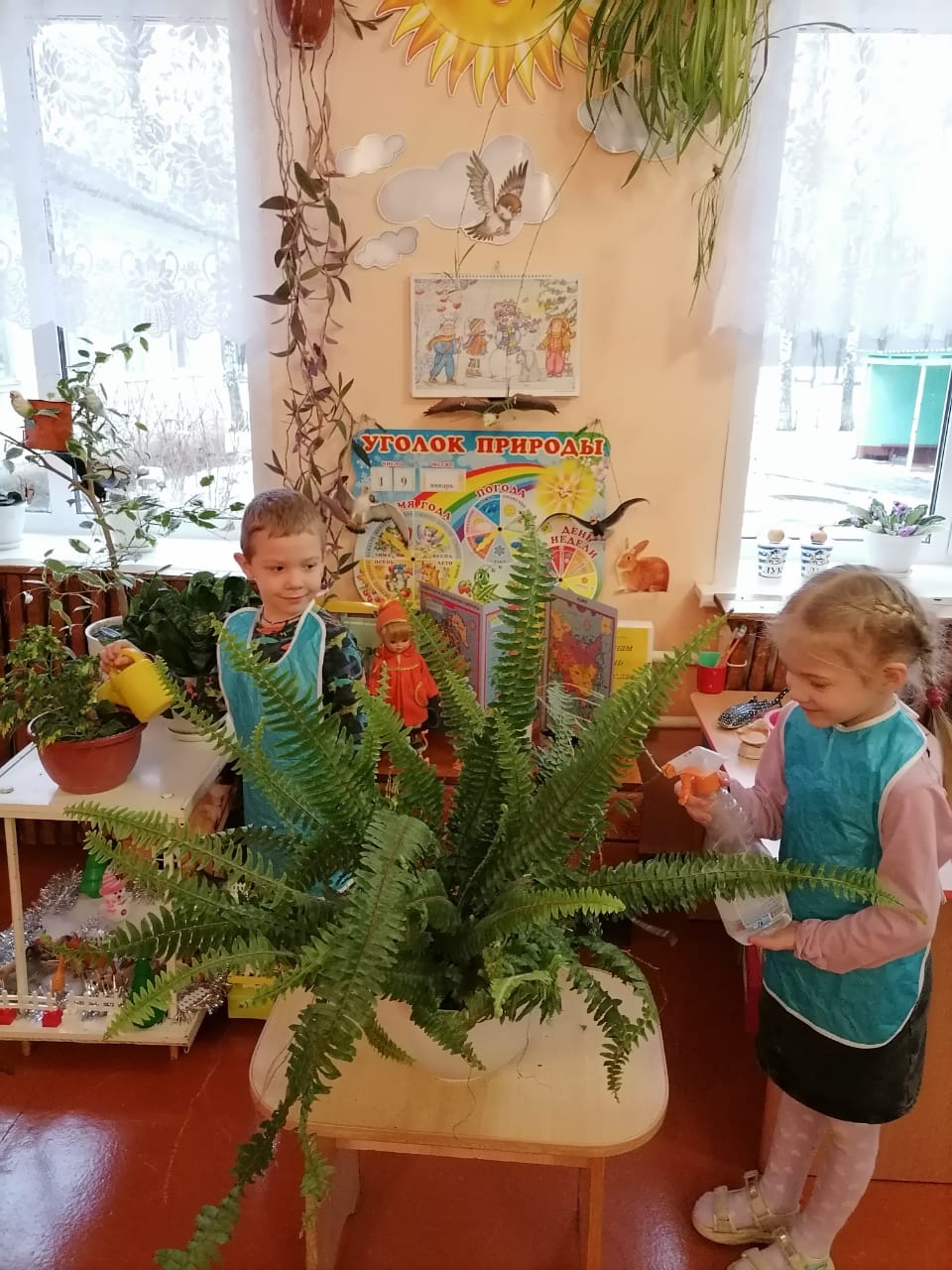 Трудовая деятельность в уголке природы.
Уход за комнатными растениями в детском саду
Посев петунии
Наблюдение за птичкой
Синичкин отряд
Наши кормушки для птиц
Поможем птицам зимой
Покормим птиц
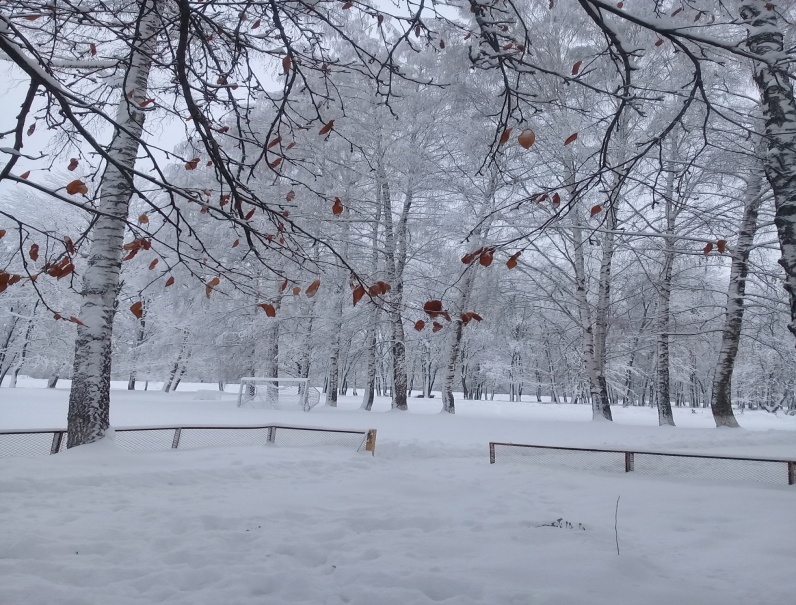 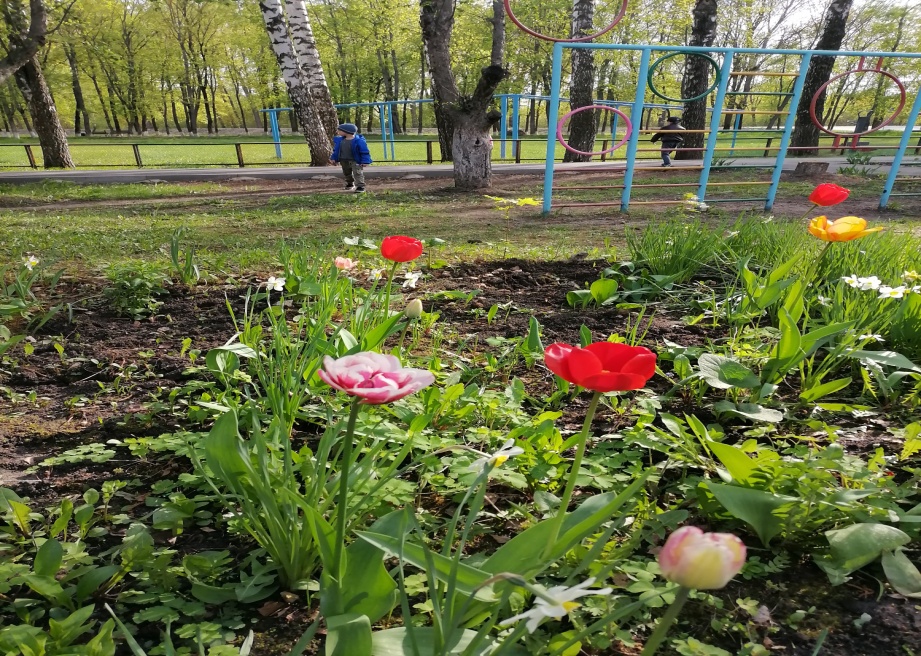 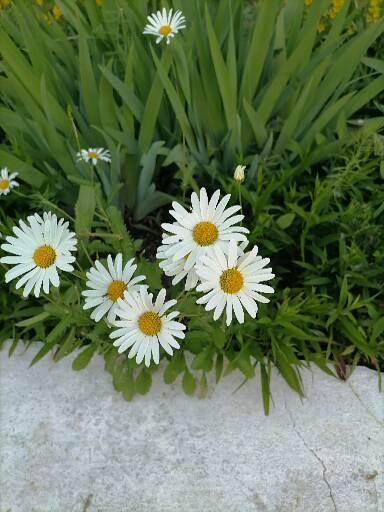 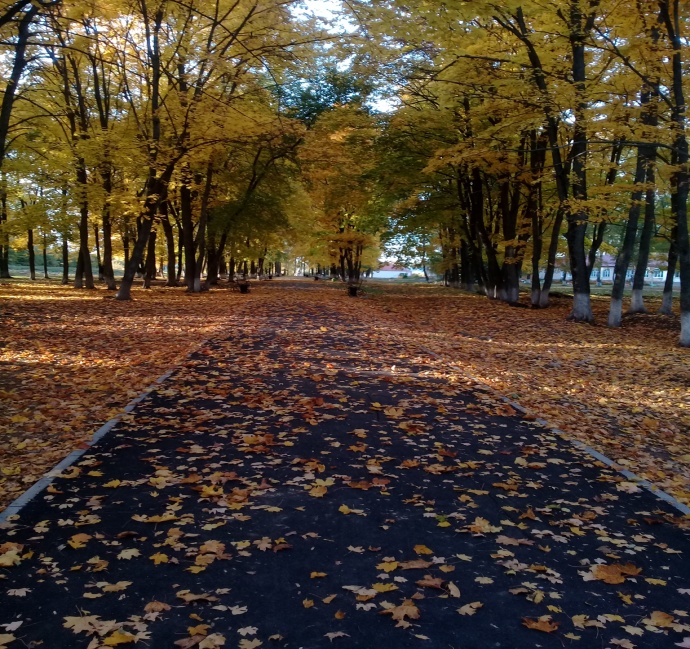 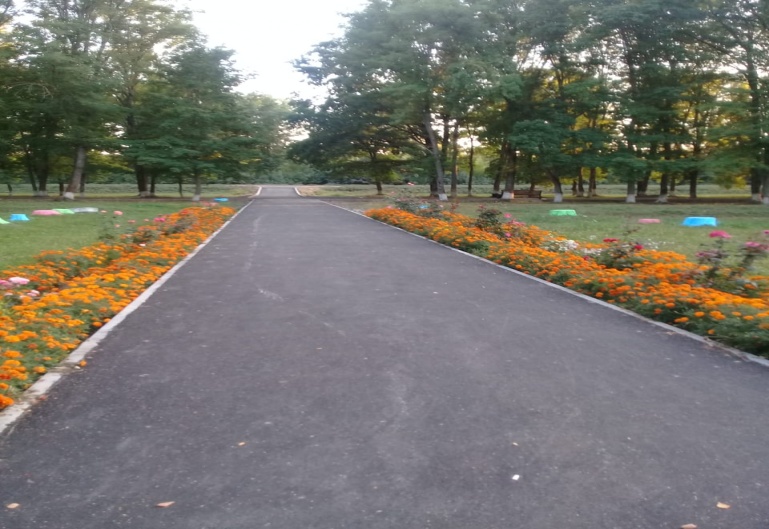 Спасибо за внимание!